Using Population Data
bennettk@csp.org.uk  
  r                
	                                           	020 7306 6696 
t
		        	@thecsp
Kate Bennett, MCSP
Project Manager, Physiotherapy Works
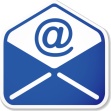 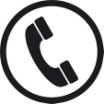 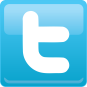 Who is your population?
In groups consider the following 2 questions about your current role: 
When you started in your role what was your main patient caseload? 

What is your main patient caseload now i.e. how has your patient population changed (if it has)?
Where do you get your population data from?
CCG data 

Public health profiles 

How many of you have seen/ used them?
If your service was located in this CCG what could you be focusing on?
How to use population data tools
bennettk@csp.org.uk  
  r                
	                                           	020 7306 6696 
t
		        	@thecsp
Kate Bennett, MCSP
Project Manager, Physiotherapy Works
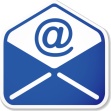 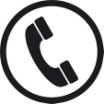 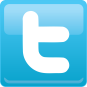 In the time it takes you to read this slide, an elderly person living in the UK will have had a fall
6.44 Seconds
O'Loughlin, Jennifer L., et al. "Incidence of and risk factors for falls and injurious falls among the community-dwelling elderly." American journal of epidemiology 137.3 (1993): 342-354.
[Speaker Notes: Population is aging – likely to live another 20 years over the age of 65
70% of hospital admissions are for older people yet 1 in 4 admissions are avoidable
Older people account for 70% of NHS expenditure but prevention, early intervention and rehabilitation can reduce that
Older people are often discharge with care packages that are costly which can be reduced or discontinued with effective rehabilitation

The case is similar with people with long term conditions.  There are currently 15million people with LTCs in England 
That’s 30% of the population and that is likely to rise to 18million by 2018.  
This situation can be changed when in individuals needs are met.  They don’t want repeated GP visits, unnecessary hospital admissions or to have to move into a care home.
Older people and people with LTC want to enjoy their lives, be kept independent and get back to independence as soon as possible after illness or injury.
It’s not just about quantity but quality of life.  
Physiotherapy can help people live longer and live well!  
We take an asset based approach building on what people can do
Physiotherapy builds resilience through offering self management programmes and direct access when needed
People need to be fit to work longer
They will also not be as available to provide the unpaid informal carer role that many older people, and others rely on.  Another reason why we need to keep people living well and independently.
The economic purse to provide health and social care is shrinking all the time.  
The situation within Health and Social Care is simply unsustainable]
Every thirty seconds an elderly person has a fall serious enough to call out an ambulance
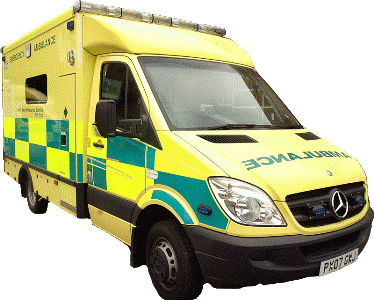 O'Loughlin, Jennifer L., et al. "Incidence of and risk factors for falls and injurious falls among the community-dwelling elderly." American journal of epidemiology 137.3 (1993): 342-354.
[Speaker Notes: Not always due to injury but unable to get up etc]
In the time it takes to soft boil an egg, an elderly person living in the UK will have had a fracture which was preventable with physiotherapy
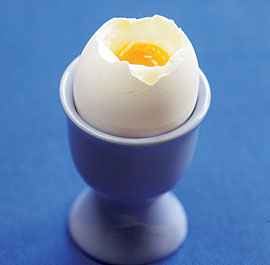 O'Loughlin, Jennifer L., et al. "Incidence of and risk factors for falls and injurious falls among the community-dwelling elderly." American journal of epidemiology 137.3 (1993): 342-354.
[Speaker Notes: About 3.5 minutes]
Someone in the UK dies of a hip fracture caused by a fall every hour
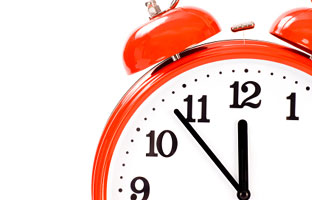 Age, U. K. "Stop falling: start saving lives and money." Age UK (2010).
[Speaker Notes: Approx 24 % of people suffering a hip fracture die within 3 months – Newcastle falls summit March 2015]
The increase in falls has been the second biggest of any major disease area since 2000
Lopez, Alan D., and C. C. Murray. "The global burden of disease." Nat Med4.11 (1998): 1241-3.
[Speaker Notes: ?? Why – any thoughts?? 
Increase in sedentary lifestyle?]
One third of adults aged 65 or over will have a fall this year
O'Loughlin, Jennifer L., et al. "Incidence of and risk factors for falls and injurious falls among the community-dwelling elderly." American journal of epidemiology 137.3 (1993): 342-354.
12.4% of adults aged 65 or over will have a fall this year which is so serious they require hospitalisation
O'Loughlin, Jennifer L., et al. "Incidence of and risk factors for falls and injurious falls among the community-dwelling elderly." American journal of epidemiology 137.3 (1993): 342-354.
[Speaker Notes: 1/3  of those adults/ 1/6 of that age group]
Falls
Fractures
As far as patient experience is concerned, falls are just the tip of the iceberg – the fear of falling has a QALY burden of 6.4 times the total burden of falls and fractures in the elderly
Fear 
of Falls
Iglesias, C. P., A. Manca, and D. J. Torgerson. "The health-related quality of life and cost implications of falls in elderly women." Osteoporosis international20.6 (2009): 869-878.
[Speaker Notes: What is a QALY?
The quality-adjusted life year  is a measure of disease burden, including both the quality and the quantity of life lived.[1][2] It is used in assessing the value for money of a medical intervention. So for the fear of falling is 6.4 times as debilitating as actually having a fall/ fracture in relation to QOL.]
Falls
Fractures
At £30,000 per QALY, the NHS remains cost-effective even if it spends £2067 per 65 year old to prevent their falls and fear of falling
Fear 
of Falls
Iglesias, C. P., A. Manca, and D. J. Torgerson. "The health-related quality of life and cost implications of falls in elderly women." Osteoporosis international20.6 (2009): 869-878.
[Speaker Notes: Fear of falling – decreased muscle strength, poor balance, lack of mobility and social isolation]
Model Purpose
Answers the question, “Is physiotherapy a cost-effective way of preventing falls in a given elderly population?”

Answer is a resounding, “Yes” – physiotherapy can probably prevent around 225,000 serious falls and spend of £330m across the UK each year. For every £1 spent on physiotherapy, around £1.50 is returned in prevented NHS spending.

The principle underpinning the model is to use the highest-quality data publically available and – where assumptions have to be made – make the most conservative assumptions possible
[Speaker Notes: In 2014 CSP worked with the NHS Yorkshire and Humber commissioning support unit to produce a falls prevention economic model.]
Urgently Needed
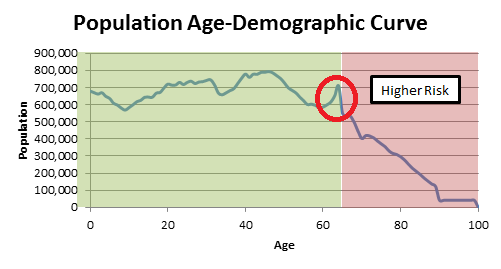 The graph above shows the population of England and the ages at which you are considered to be at ‘higher risk’ of falls (65+). It also demonstrates that a concentration of baby boomers are about to enter this high risk zone, which commissioners are not prepared for. For example, there could be a 19.2% increase in care home admissions triggered by a fall in the next five years!
Cost-Effective
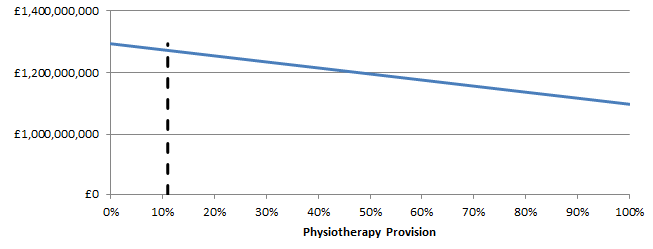 The graph above, taken from the economic model, shows that the NHS in England could save around £275m by commissioning physiotherapy to protect people from experiencing falls. This is on top of the huge population health benefits such commissioning would bring.
Savings
[Speaker Notes: Examples of regional savings that can be calculated using the model]
Savings
[Speaker Notes: Examples of regional savings that can be calculated using the model]
Savings
[Speaker Notes: Examples of regional savings that can be calculated using the model]
Example of use (1)
NHS Lambeth and Southwark CCG
Business case for fast track falls service 
Use of band 4’s for telephone triage into group classes or individual assessment
Used data from Falls Model in business case 
Awarded £290,000 of funding on basis of data from model used in business case
Example of use (2)
NHS Gloucester CCG
Business case for integrated falls services
Brought all services together to create a multi-professional service 
Signposted to other services 
‘Plan on a Page’ initiative
Final Exercise
3 examples of population data 
Using template document provided briefly describe how you could use the data provided to meet the needs of this population
Be prepared to feedback a few ideas